Clinical interpretation of genomic variants
Harriet Feilotter, PhD, FCCMG, FACMG
Professor, Dept of Pathology and Molecular Medicine, Queen’s U
Director, Molecular Genetics, KHSC
2
Disclosures
I have the following financial relationships to disclose:
Consultant for Janssen, Roche, Astra Zeneca, Precision Rx, Novartis, EMD Serono, Pfizer, Bayer
Research Support from Astra Zeneca, Roche, EMD Serono, Amgen, Pfizer, Canexia Health
I will not discuss off label use and/or investigational use in my presentation.
Learning objectives
Define and describe different types of molecular oncology biomarkers
Describe the difference in approach between characterization of a germline and a somatic biomarker
List the important considerations when ascribing clinical relevance to a biomarker
Specific take home messages
Defining exactly which biomarker you are dealing with is critical to avoid confusion, discordance and errors
To define a mutation, you must define the version of the gene you are aligning against
Once a mutation has been identified, you must interpret the clinical or biological impact of the variant in the context of the disease/sample and what you know about the mutation profile of that gene
Know your biomarker and your assay- if you are looking for activating mutations of an oncogene, know the range of what those might be and know whether your assay will detect all of them
Classifying genomic biomarkers
Classify by type of biomarker
Classify by distribution in affected individual
Classify by type of mutation
Classify by the type of gene
Classify by type of disease
Classify by type of information available
Types of molecular oncology biomarkers
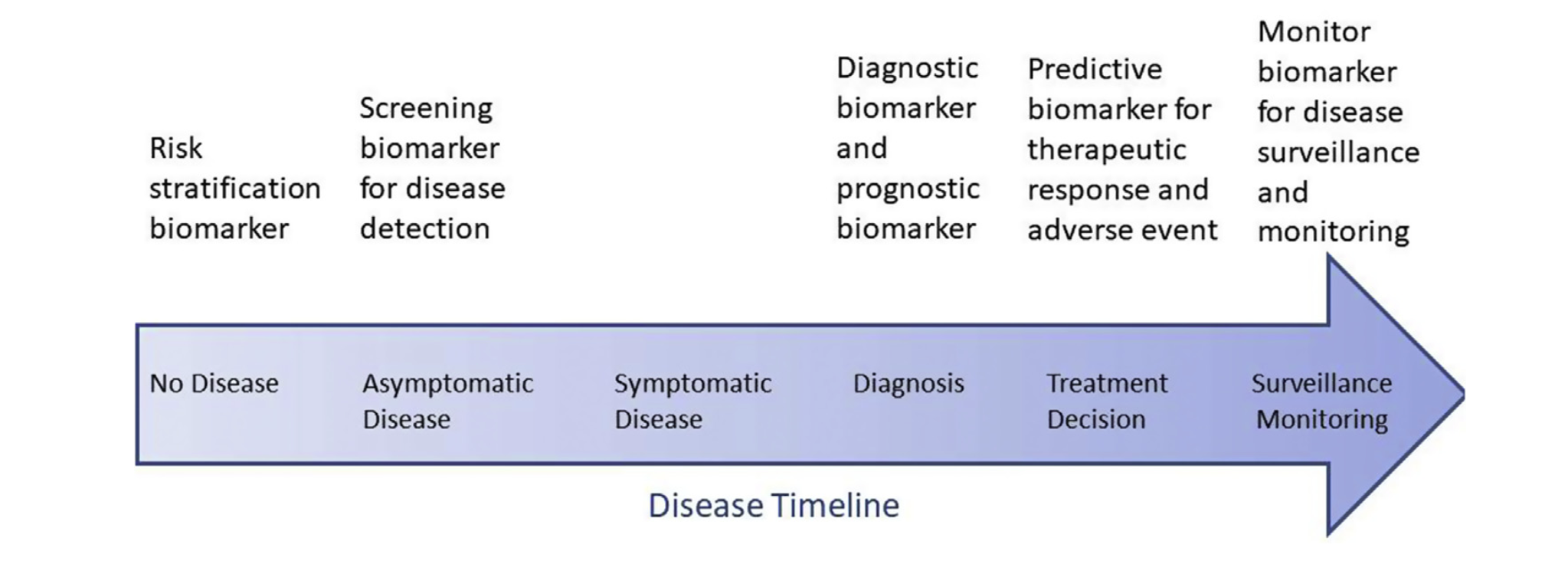 Taken from https://doi.org/10.1016/j.jtho.2021.01.1616
[Speaker Notes: DNA only for this session]
Categories of DNA mutations- what and where
Silent/synonymous
Missense/non-synonymous
Nonsense
Regulatory variants
RNA processing
Splice site variants
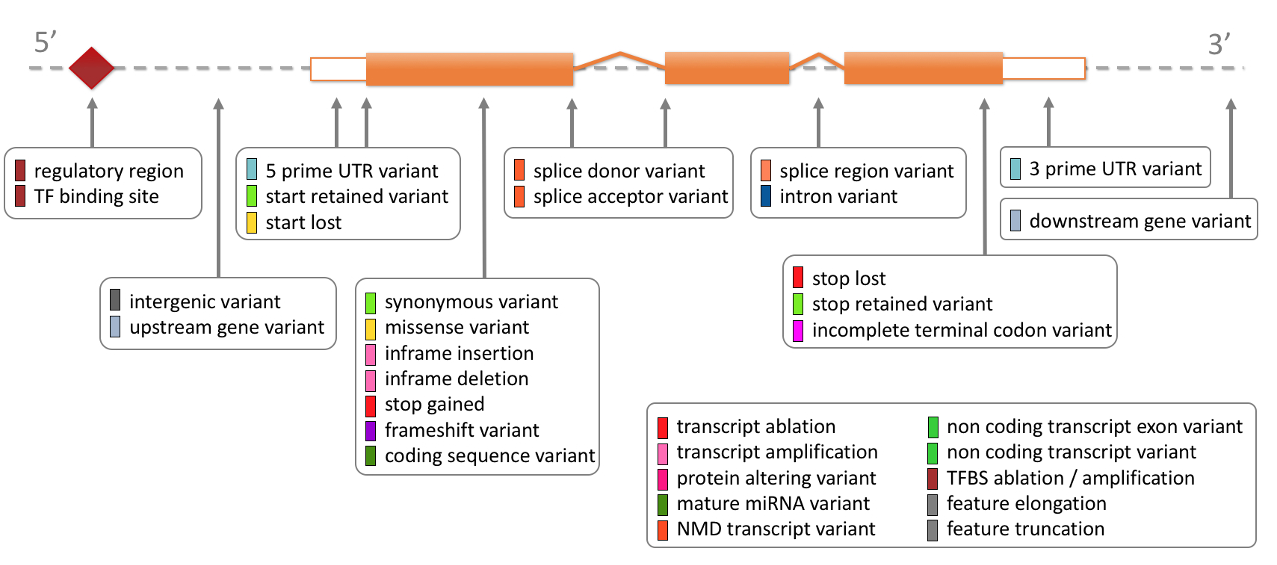 Small insertion
Small deletion
Larger gene deletions, inversions, fusions, duplications
Repeat expansions
LINE/Alu insertion
Chromosome arm deletions, duplications, translocations
Aneuploidy, polyploidy
Germline vs somatic variants
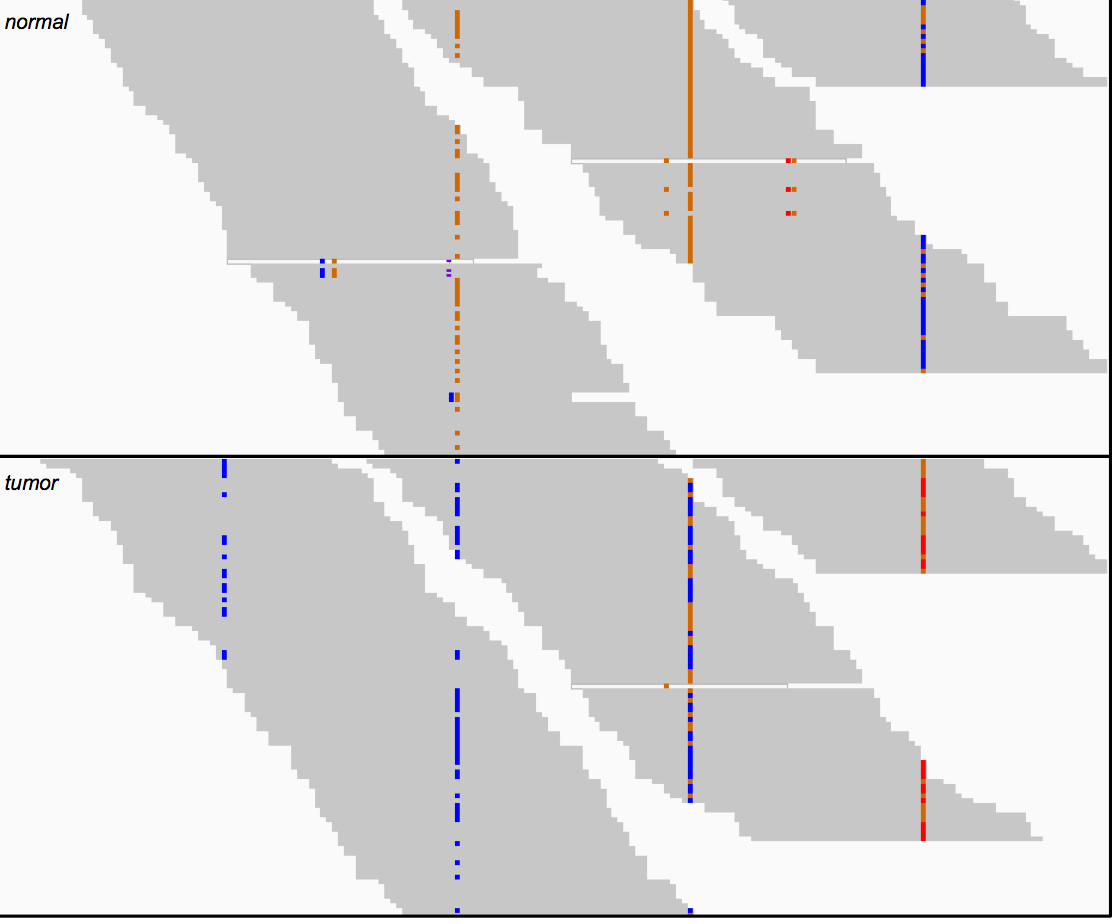 In a clinical trial, could be important to know whether a variant is germline or somatic
One way to determine this is to sequence both a normal and a tumour sample
If this is not possible, one has to infer this information
https://gatkforums.broadinstitute.org/gatk/discussion/11127/somatic-calling-is-not-simply-a-difference-between-two-callsets
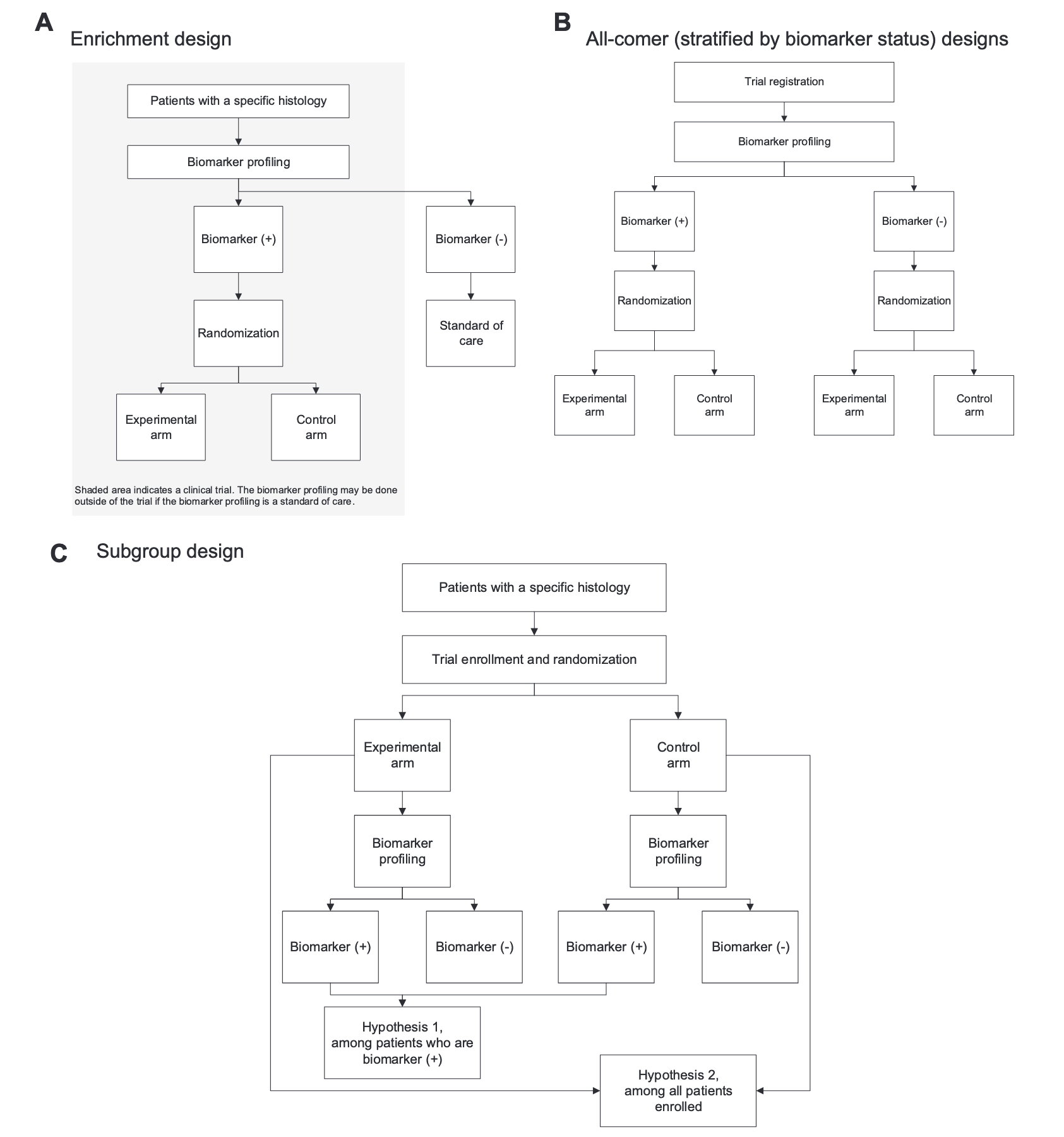 Biomarkers in clinical trials
Many nuances in how biomarkers can be classified or categorized
Clinical trials that incorporate genomic biomarkers are increasing in number 
How are these nuances handled in that setting?
Taken from https://doi.org/10.1016/j.jtho.2021.01.1616
Before you understand Biomarker +, have to know how to talk about genomic variants
BE CLEAR ABOUT WHICH GENE OR PROTEIN IS THE BIOMARKER OF INTEREST- Standardized nomenclature rules will help with this.
Must name genes and gene products unambiguously to avoid confusion
At the protein level, the use of “common” names is rampant and unlikely to change in the near future- eg PD-1 is the product of PDCD1 but is also used as an alias for SNCA 
At the nucleotide level, it’s just as important to be specific
Many isoforms or variants of genes have been deposited into the databanks
If you don’t specify which one you are talking about, mistakes will happen
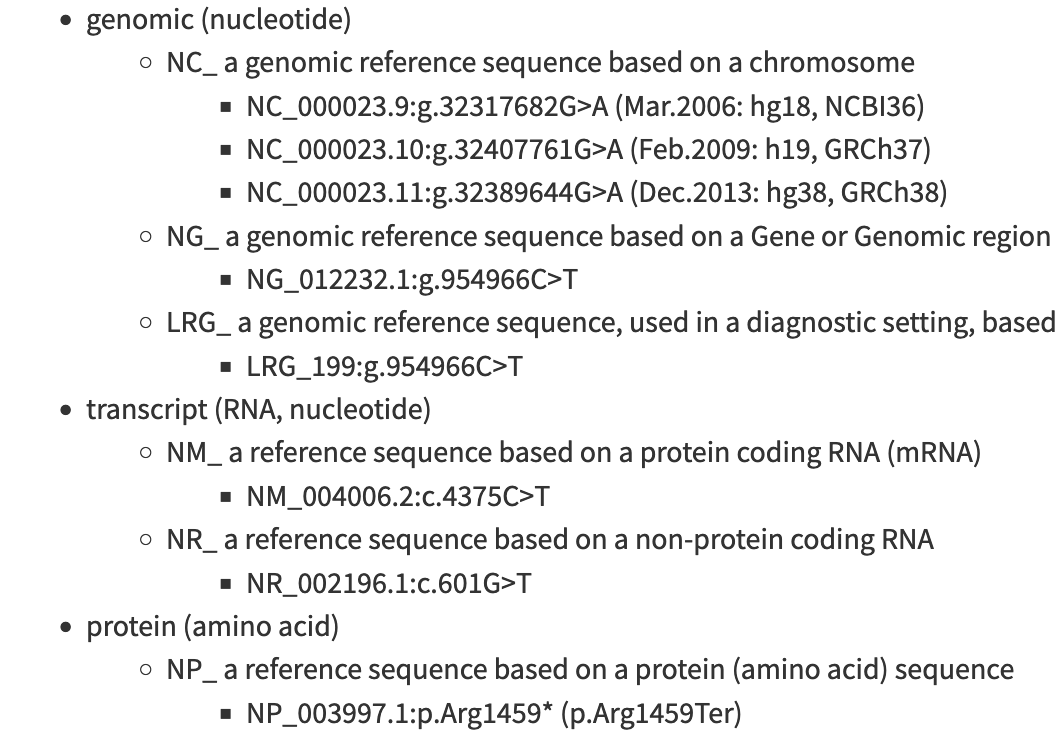 Gene level nomenclature
NM_000546.4(TP53):c.215C>G(p.Pro72Arg)
NM_001276760.1(TP53):c.98C>G(p.Pro33Arg)
NM_000546.5- refers to the exact version of the gene that has been deposited in a public database
TP53- accepted gene name- should be italisized to differentiate from protein
c.215C>G- nucleotide change, counting from the first A of the starting methionine, which is called “1”
p.Pro72Arg- corresponding protein change
What is biomarker positive?
Imagine a clinical trial that stratifies on KRAS status
What is the biomarker?  KRAS?  A KRAS variant?  A specific activity of the KRAS protein?
Need to understand the impact of the variant that results in a positive call
In the case of KRAS, often looking at gain of function mutations that enhance the GTPase activity
RAS proteins
4 major RAS isoforms (KRAS4A, KRAS4B, HRAS, NRAS)
First 165 amino acids highly conserved and form the G domain
Gain of function or activating mutations result in prolonged active state- GTP bound
19% of cancer patients have activating KRAS mutations
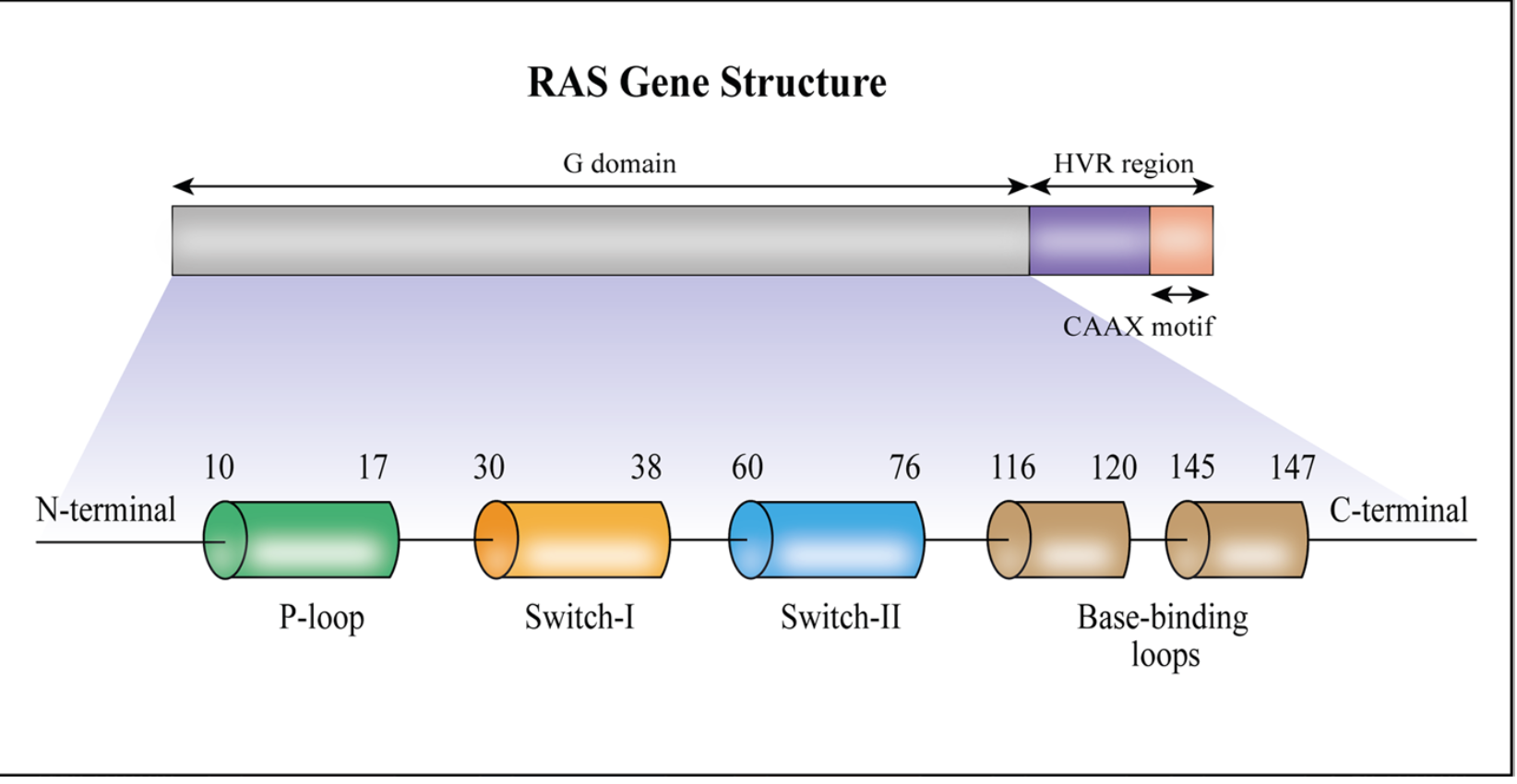 Taken from Kwan et al J Exp Clin Canc Res 2022
What is an activating KRAS mutation?
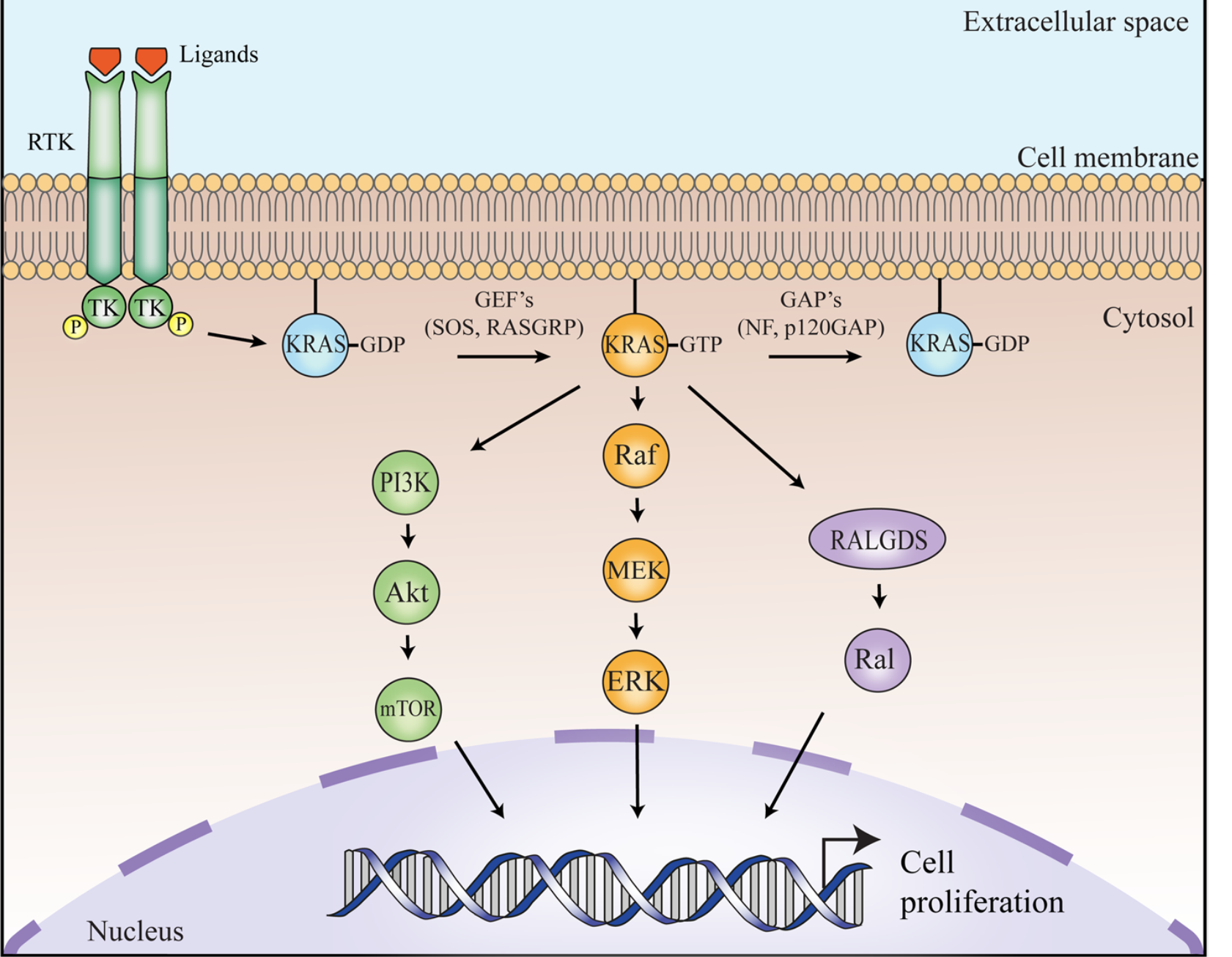 Mutating codon 12 or 13 results in a steric block that prevents the GAPs from entering the GTPase site
Mutating codon 61 abolishes the GTP hydrolysis mechanism
G12C, G12D, G13D- high intrinsic GTPase activity
G12A, G12C, G13D, Q61L- high RAF binding affinity
G12A, G12R, G12V, Q61L, Q61H- low intrinsic GTPase activity
G12R, G12V, G12D- low RAF binding affinity
The assay to measure the biomarker matters
Add to this the fact that different RAS genes are preferentially mutated in different tumours (KRAS predominant in colon, pancreatic, lung, cholangio; NRAS for melanoma, myeloma, CML, AML and HRAS head and neck and bladder) and the exact specifications of the assay become even more important
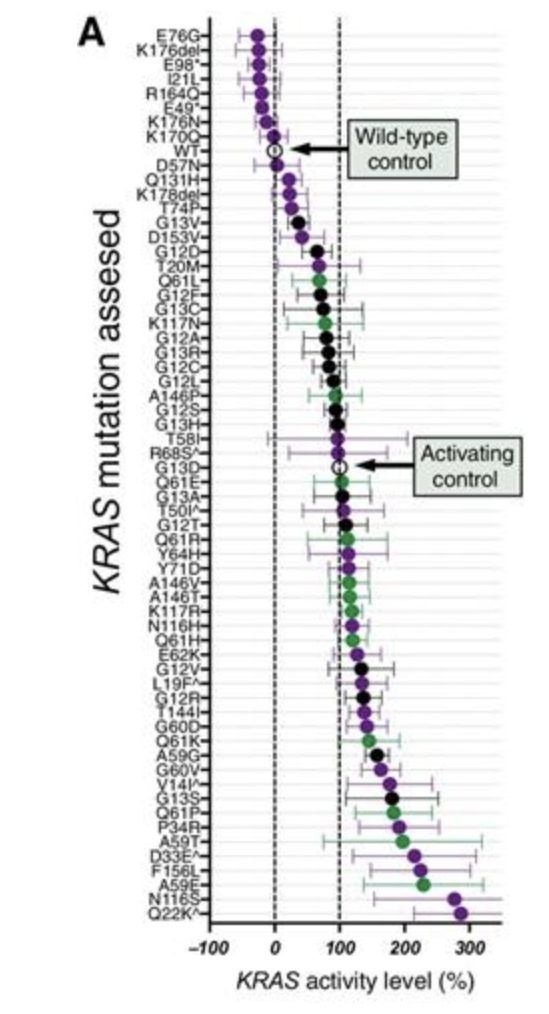 KRAS variants overall
About 1.2% of KRAS variant identified in a study of ~9500 CRC patients were considered atypical
~10% of those co-occurred with a common activating KRAS mutation
Taken from Loree et al 2021 ClinCanc Res 27: 4587
KRAS scanning
Assume your assay will identify ANY mutations within the coding region of KRAS
What if you identify a mutation that is not one of the common known gain of function mutations?
NM_033360.3(KRAS).c.491G>A(p.Arg164Gln)
Somatic variant interpretation
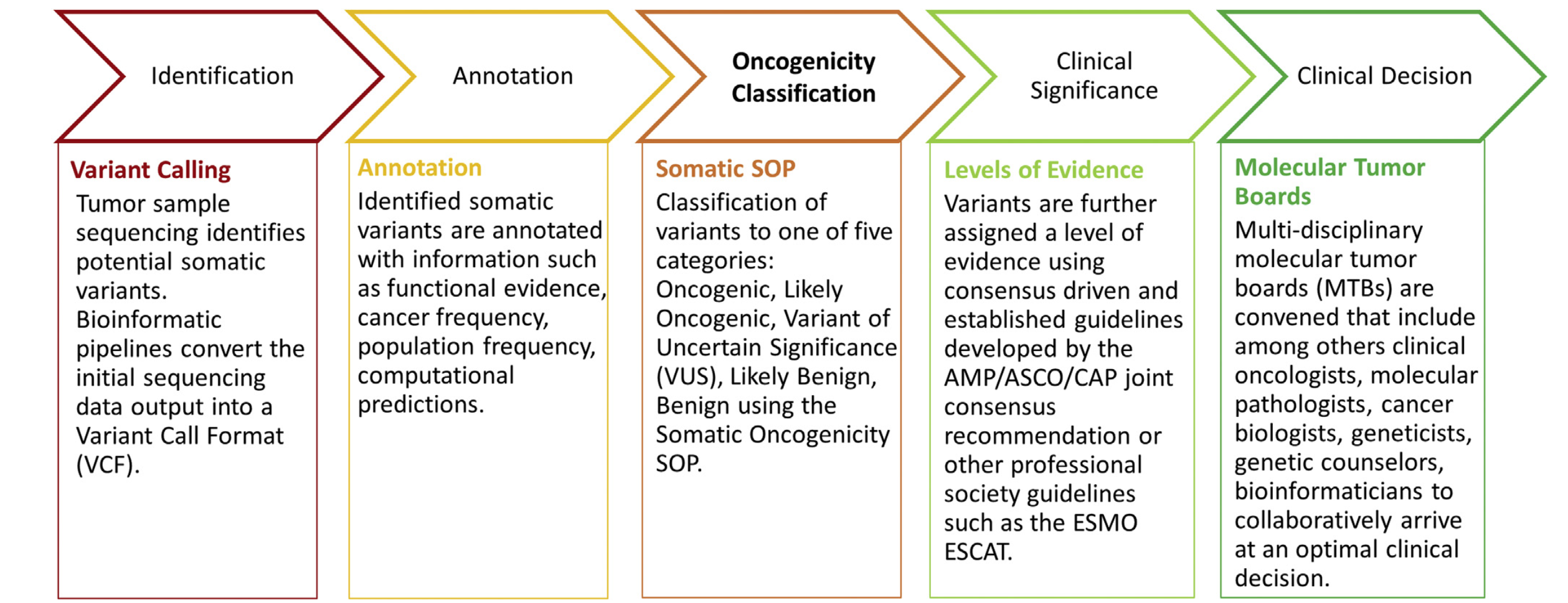 Taken from Genetics in Medicine 2022 24: 986
Variant Interpretation ClassificationsGermline/Somatic  Variants
Germline
Pathogenic
Likely Benign
Benign
Likely Pathogenic
Uncertain Significance (VUS)
Somatic
Oncogenic
Likely Benign
Benign
Likely Oncogenic
Uncertain Significance (VUS)
[Speaker Notes: VUS – also exists in somatic tumor analysis but impact is different in inherited cancer  - increased uncertainty for relatives with the VUS]
Variant interpretation from scratch
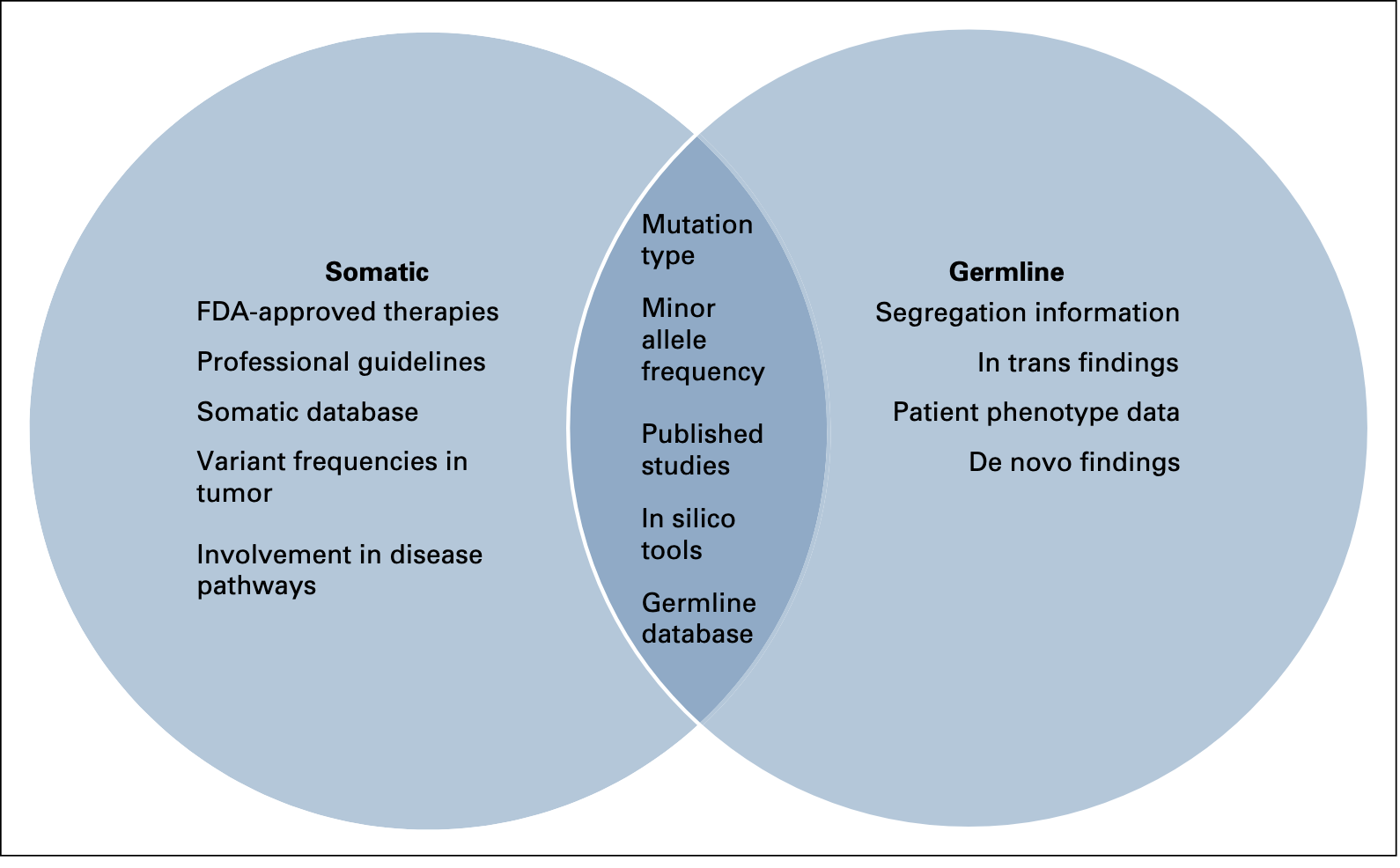 Taken from Moody et al 2019 JCO Precis Oncol
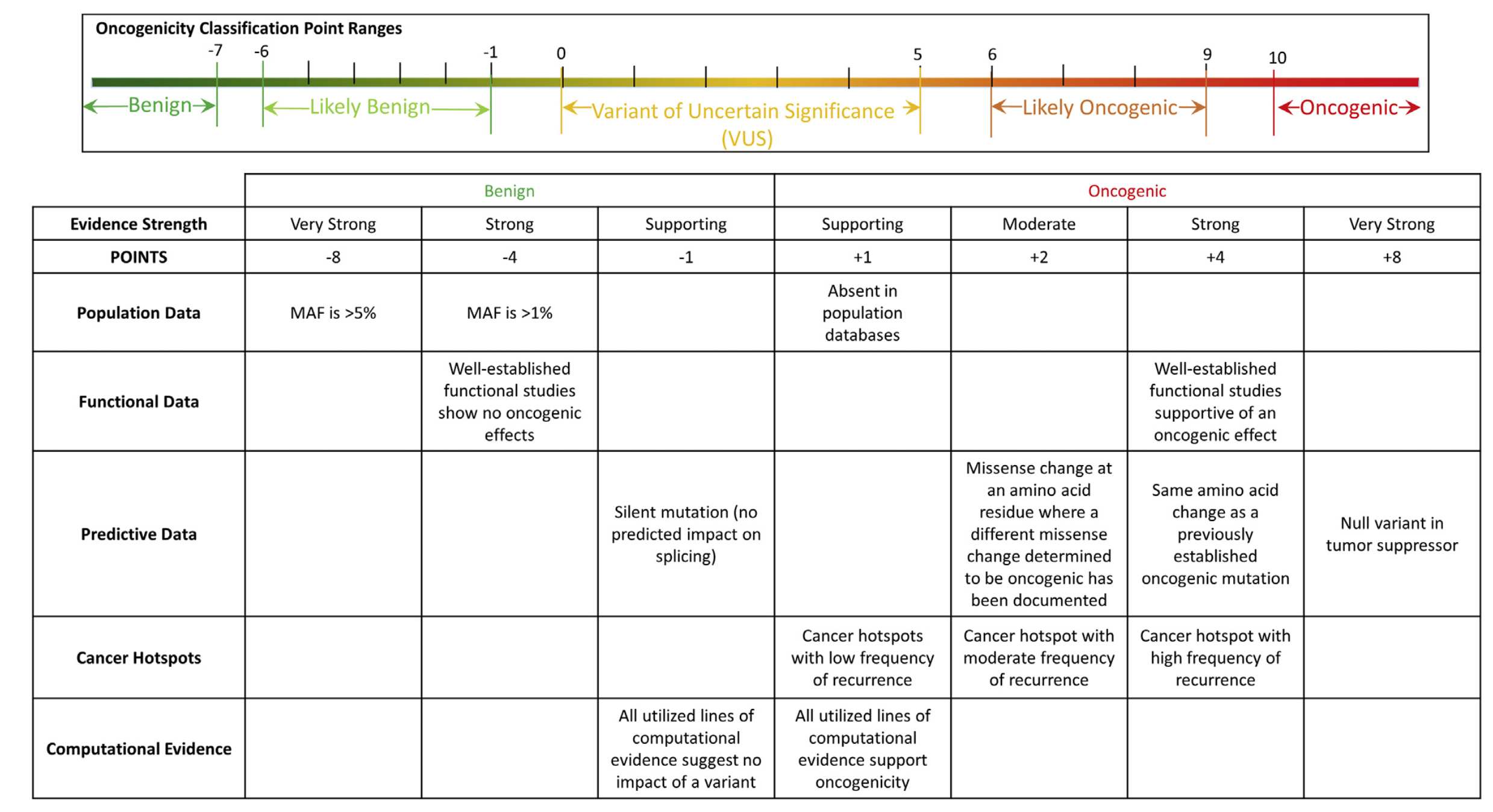 Taken from Genetics in Medicine 2022 24: 986
AMP/ASCO/CAP Interpretation scheme
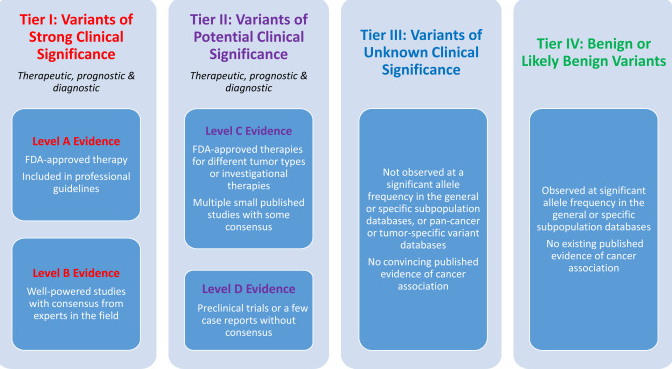 Taken from Li et al 2017 JMD 19:4
NM_033360.3(KRAS).c. 491G>A(p.Arg164Gln)
Not one of the known mutations in KRAS
Using the evidence guideline, find a couple of functional studies- one shows mouse fibroblasts carrying this variant show foci formation similar to wildtype; another suggests slight increase in MAPK signaling but many of the cell lines tested also carried additional activating KRAS mutations
No predictive data
Not a hotspot
Computational tools predict deleterious 
End up with a VUS call
Mutations may also have cell-context interpretations
NM_004333.4(BRAF):c.1799T>A(p.Val600Glu)
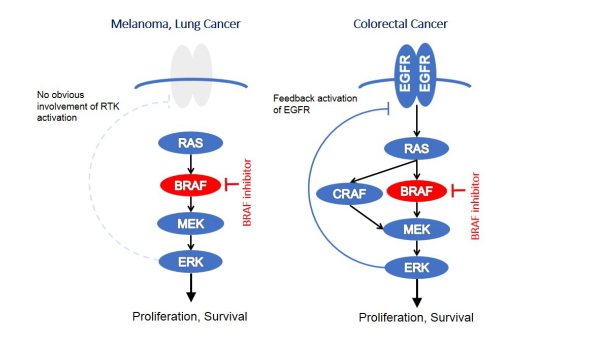 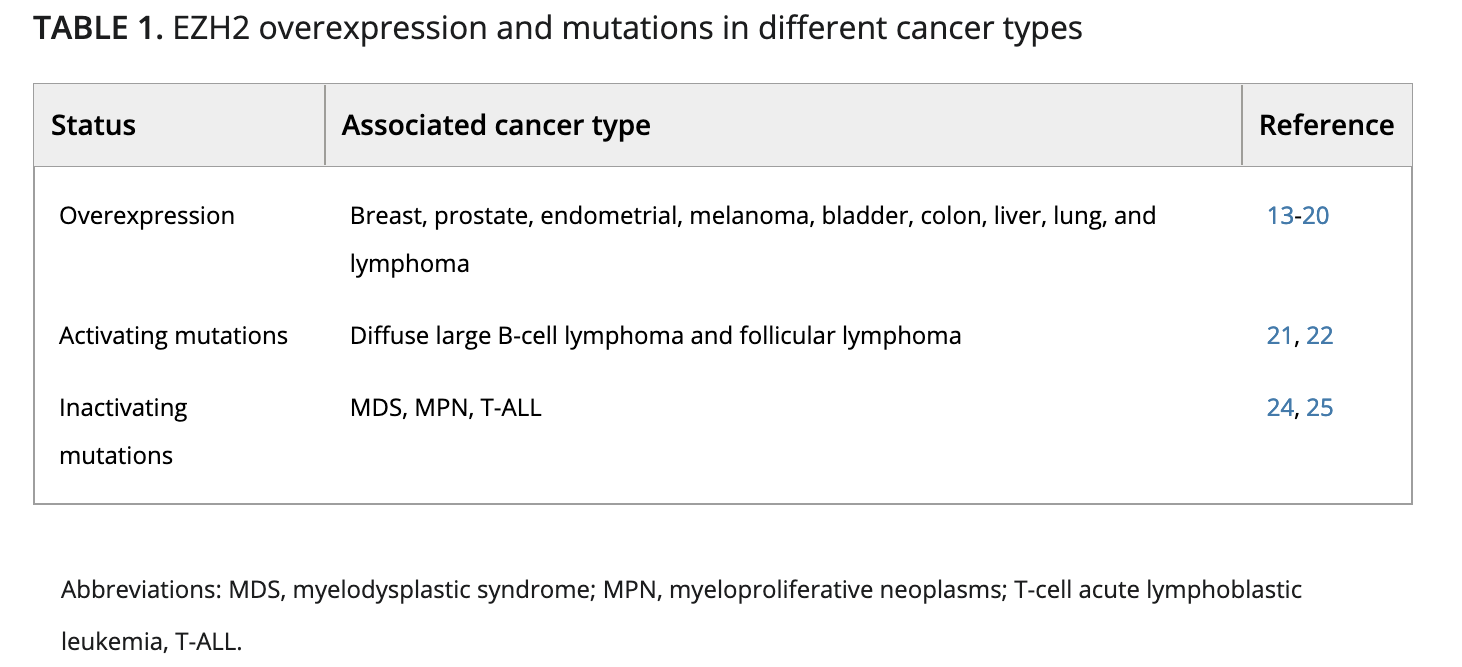 Taken from 
https://doi.org/10.1111/cas.14840
Hereditary and somatic interpretations of the same mutations
More and more, the same genes are being assessed in both the germline and somatic context
In particular, genes like BRCA1, BRCA2, CHEK2, PALB2, ATM, MLH1, MSH2, PMS2, MSH6
Study looking at single nucleotide variants reported in a variety of tumours and comparing those results to the germline variant interpretations
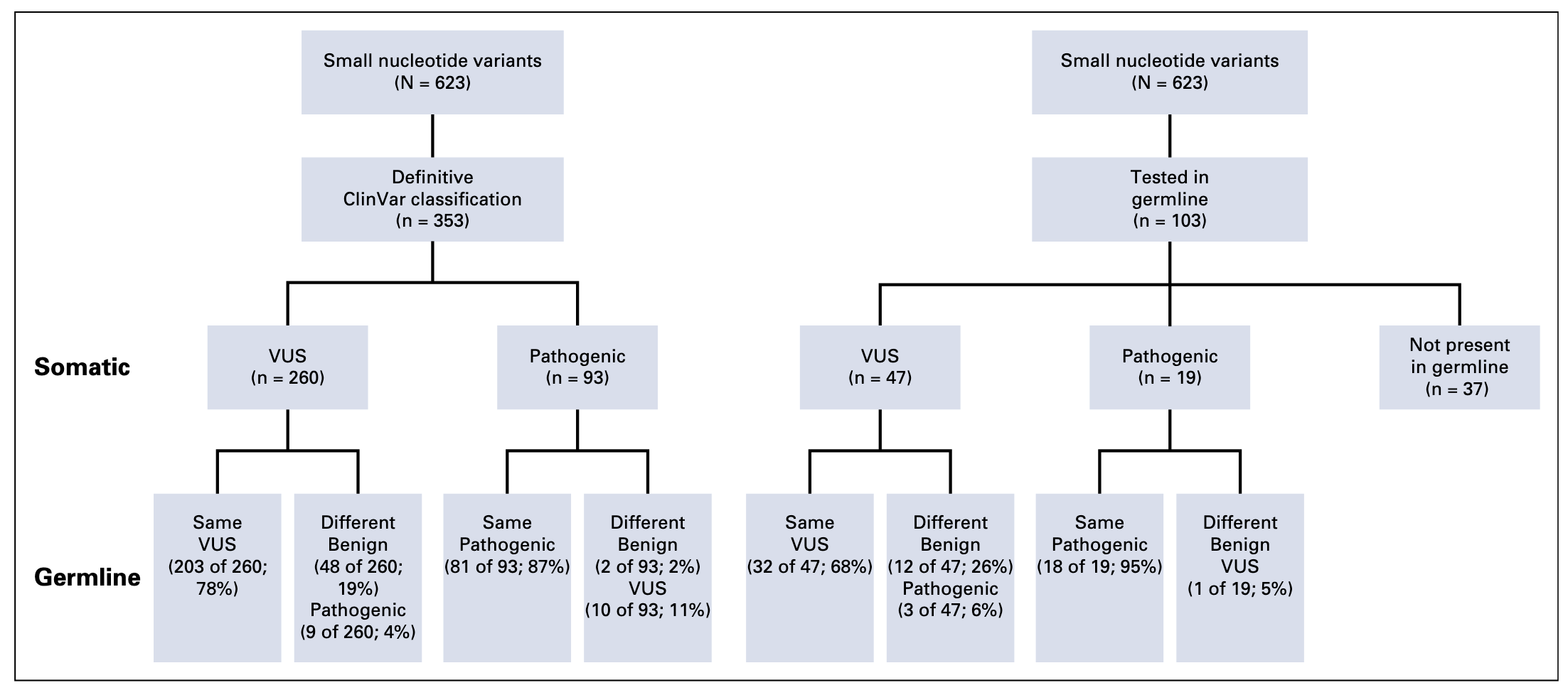 Taken from Moody et al 2019 JCO Precis Oncol
NM_000059.2(BRCA2):c.9976A>T(p.Lys3326*)
Truncating variant- in a disease where this is a known mechanism -but the variant is in the last exon, towards the end- the last amino acid should be 3419
Population data shows that the variant has been identified across all populations at a frequency of ~0.6%- much higher than the frequency of hereditary breast/ovarian cancer syndrome
In some populations, frequency >1%, defining this as a polymorphism
More recently, literature shows this variant impacts HR ability, although does not abolish it
May be associated with specific cancers (i.e. not necessarily breast or ovarian)
Large study of ~400,000 cases and controls suggests it is associated with cancers with environmental genotoxic risk factors
Specific take home messages
Defining exactly which biomarker you are dealing with is critical to avoid confusion, discordance and errors
To define a mutation, you must define the version of the gene you are aligning against
Once a mutation has been identified, you must interpret the clinical or biological impact of the variant in the context of the disease/sample and what you know about the mutation profile of that gene
Know your biomarker and your assay- if you are looking for activating mutations of an oncogene, know the range of what those might be and know whether your assay will detect all of them